Integration of Variable Energy Resources in PJM
Stu Bresler
Senior VP, Markets
PJM Interconnection
March 30, 2016
Percentage of Renewable Energy is Small but Growing
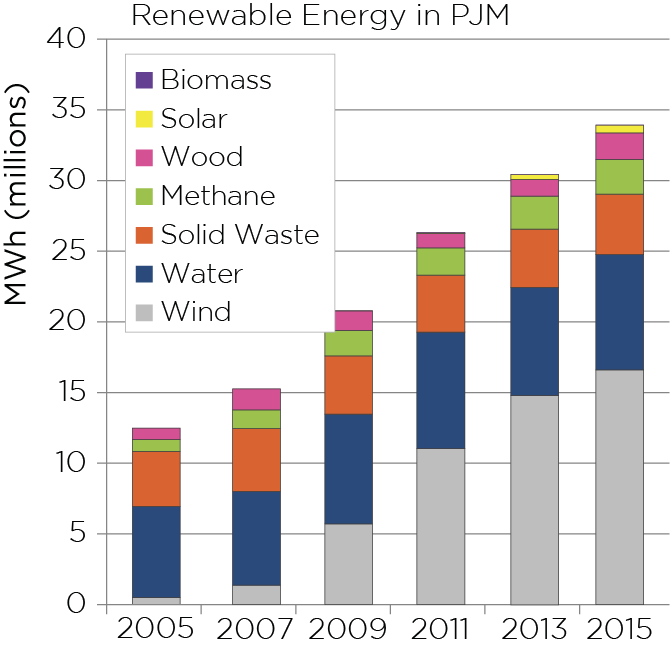 PJM Generation Mix - 2015
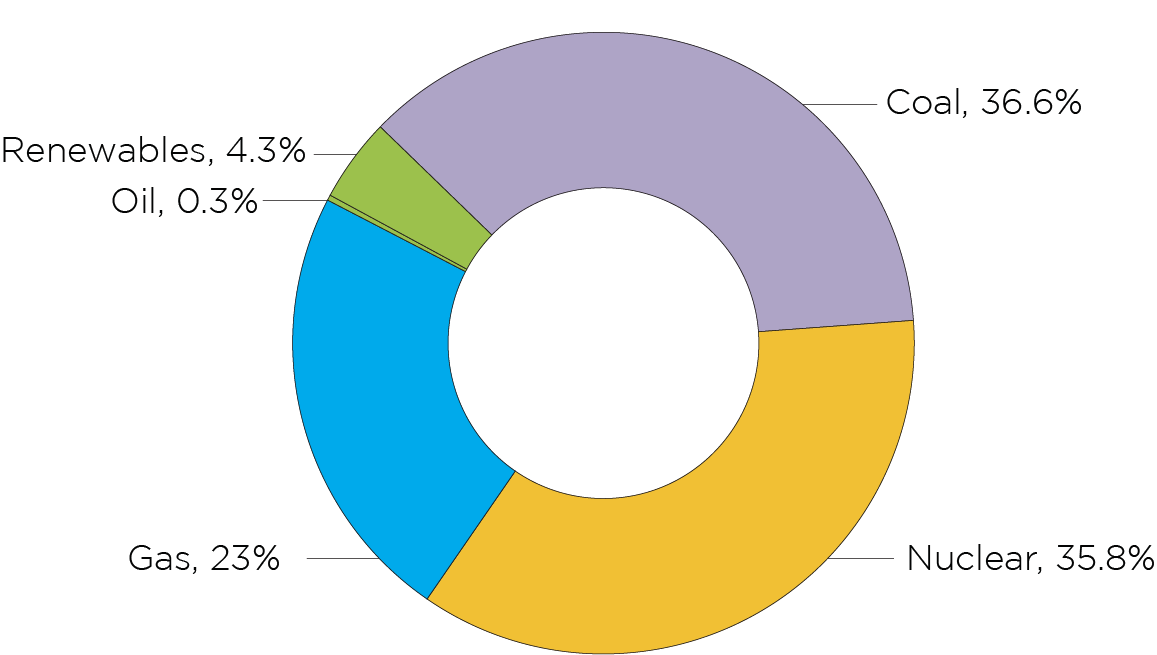 Proposed Wind Generation in PJM
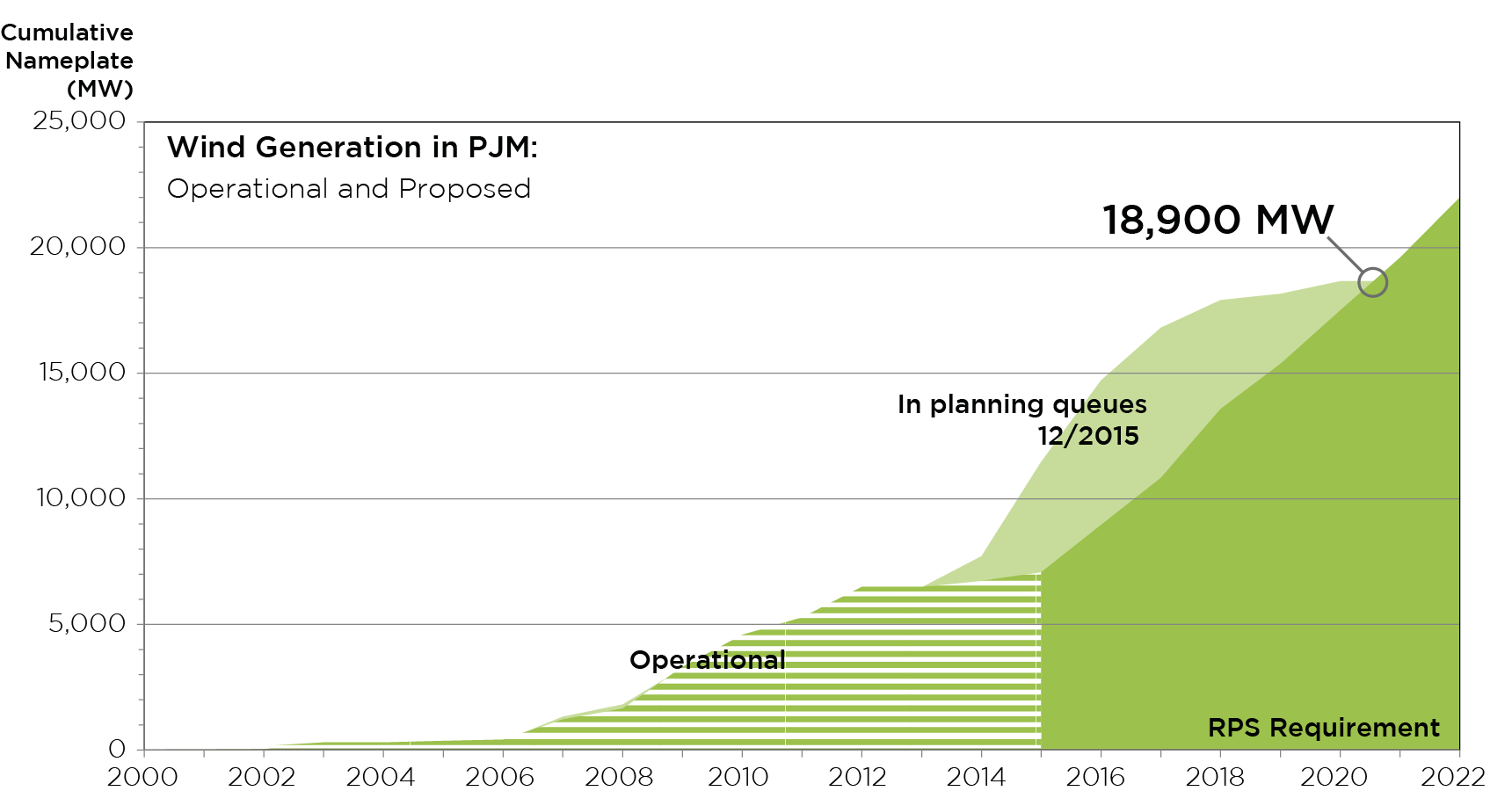 [Speaker Notes: Schuyler updated 12/2016]
Wind Projects (Study, Construction & Suspended)
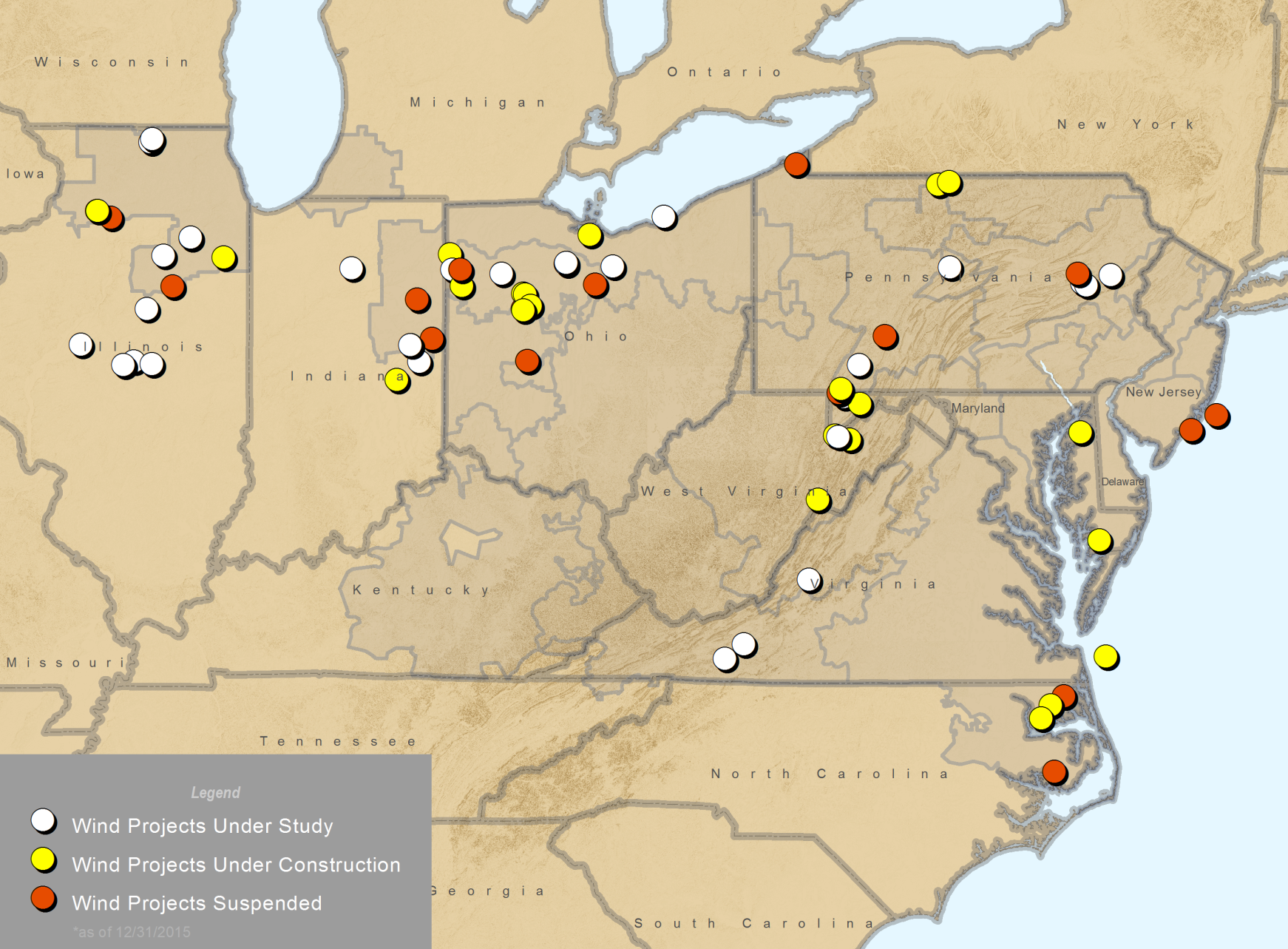 www.pjm.com
Solar Capacity in PJM by State
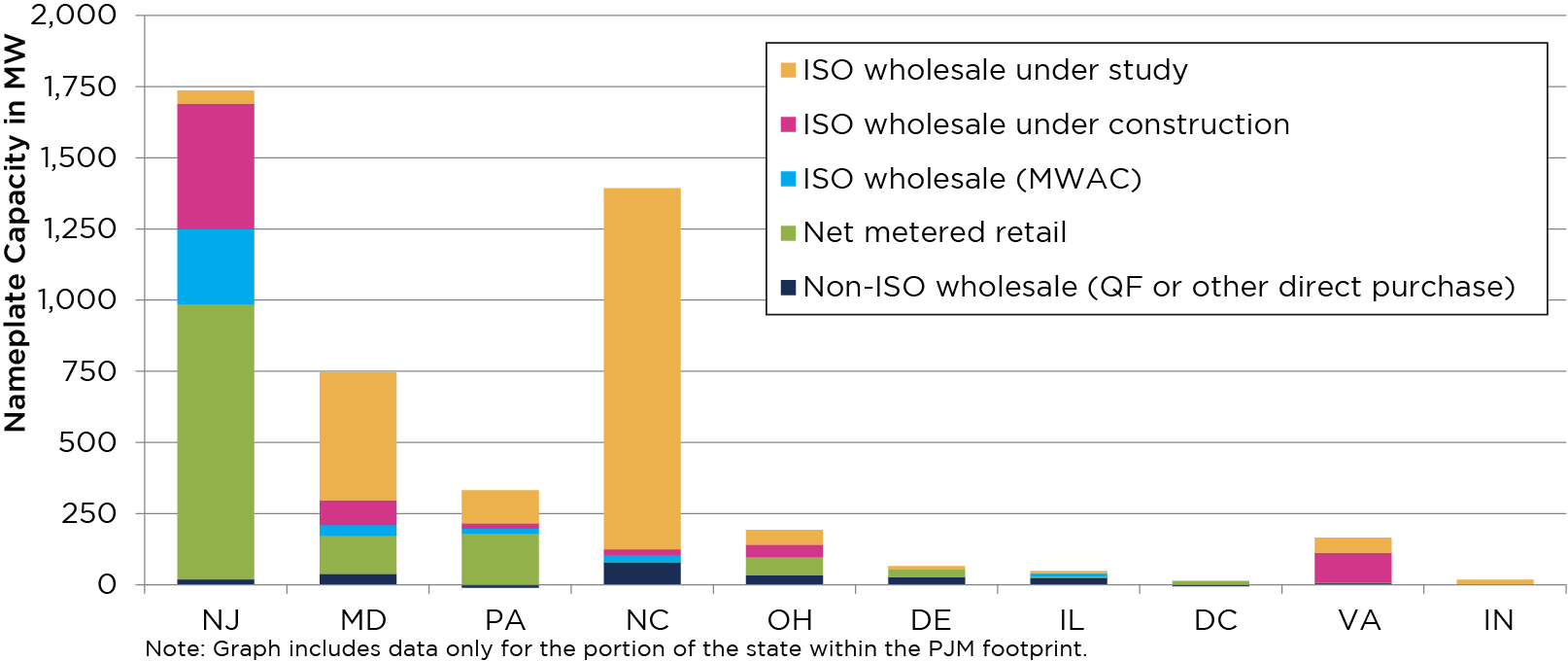 www.pjm.com
Solar PV in PJM
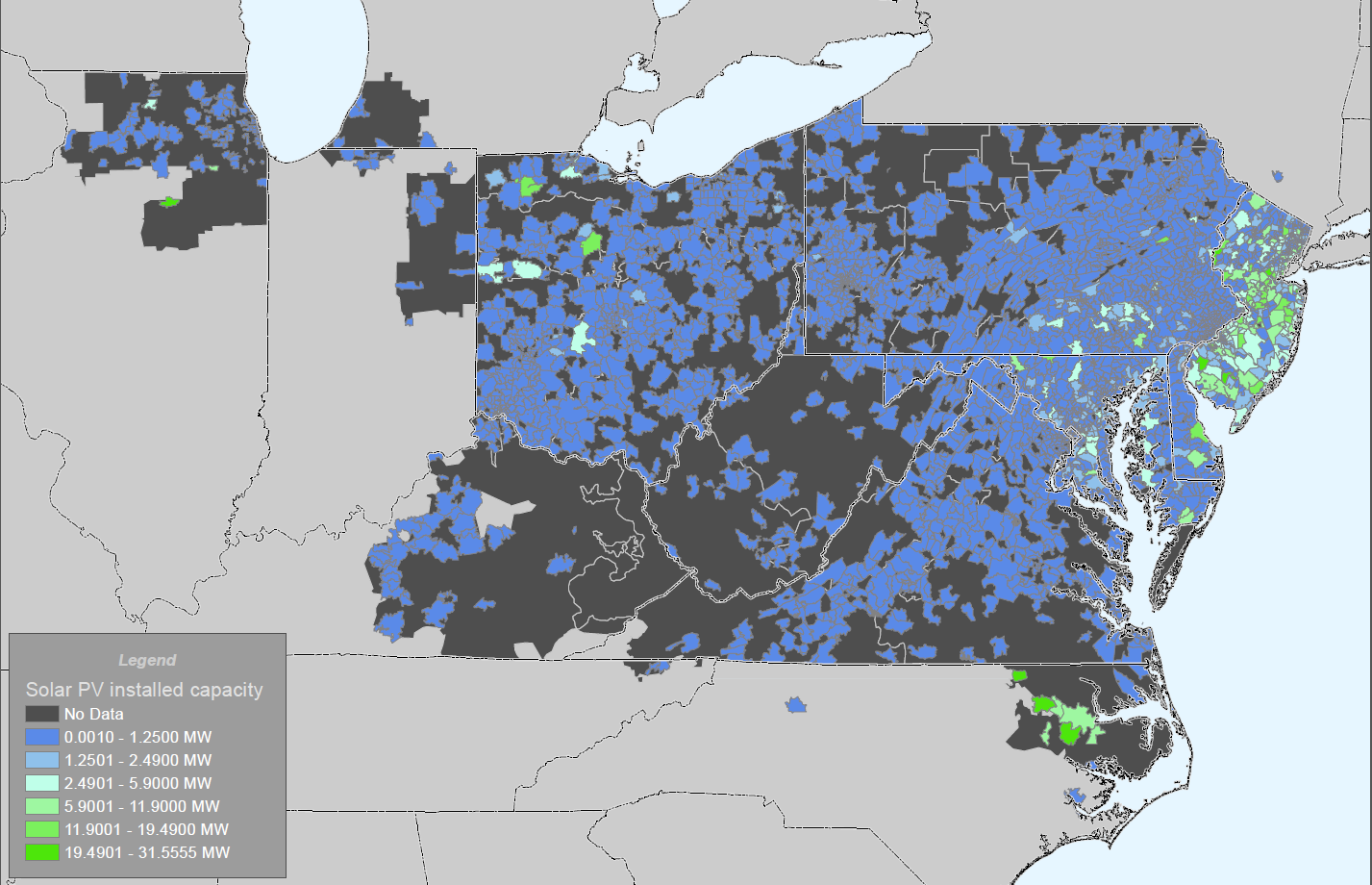 www.pjm.com
[Speaker Notes: Work to date: Full-scale evaluation of solar PV impact to PJM, including economic modeling (next slide)

Thanks to GATS, our visibility into BTM solar is good, but static.  Advancing our visibility by forecasting generation output is the next step, and we’re pursuing a solar forecasting tool as we speak through a recently issued RFP.  Operational in the control room in 2016 (?)]
PJM Demand Response has captured much existing DER
DER includes distributed generation and storage.Excludes resources in state regions outside of PJM.
www.pjm.com
Impact of Increasing Wind Penetration
Impacts of wind power variability and uncertainty.
Minute-to-Minute
Additional generation needed to provide regulation
Intra-Hour
Conventional generators must adjust output
Day Ahead
Forecast errors cause over- or under-scheduling
Impact of Increasing VER Penetration
Regional markets reduce Variable Energy Resource integration costs
Consequences of Continuing Solar Deployment
IHS forecasts for cumulative solar:
Source: IHS. GWac. Excludes partial PJM states except 20% of NC and 50% of IL.
www.pjm.com
[Speaker Notes: Explosive growth scenario means impact is higher, sooner, and grows faster.
Near-full solar eclipse near noon is another contingency consideration, though none are expected through 2030 in PJM.]
PJM Initiatives to Address Impacts
Energy Markets / Operations
Implemented a centralized wind power forecast service.
Implemented changes to improve wind resource dispatch / control.
Demand Response / Price Responsive Demand improves operational flexibility
Frequency Regulation – incents better performing resources (like storage)
Interchange Scheduling – compliant with FERC Order 764 (15-minute intervals)
Transmission Planning
Light load criteria implemented to improve grid reliability
Expansion planning considers public policy impacts (i.e., RPS) 
Grid interconnection – enhanced standards for new inverter-based resources (wind and solar)
Evaluating Potential Grid Impacts
PJM Renewable Integration Study (PRIS) - assessed grid impacts
Advanced Technology Research Program (ATRP)
Pilot programs to evaluate new technologies and remove barriers to participation in PJM markets and operations.
The Future of DR is DER
Evolving the PJM Demand Response Model 
Inclusive of net-injection resources (storage, microgrids)
Better coordination with distribution system operator
Smart Inverters
Grid codes that enhance reliability and resiliency
New control architectures
Independent Distribution System Operations
Optimized planning and control (D-LMP?)
Tighter alignment of wholesale and retail pricing for services
Competitive environment for distribution-level services
www.pjm.com